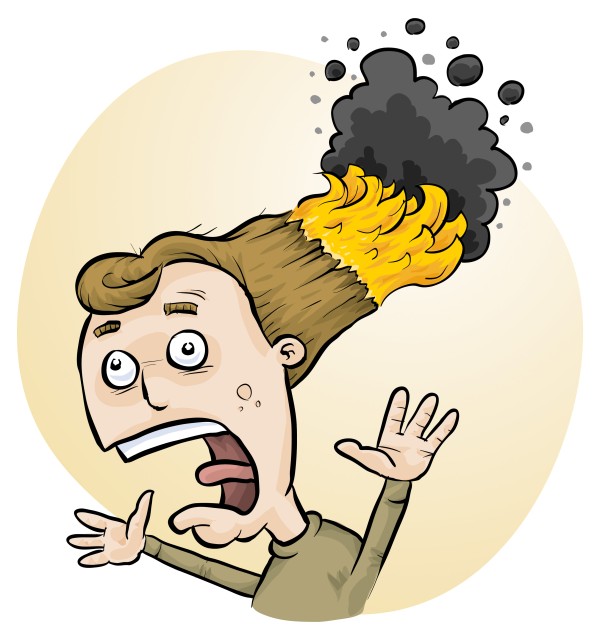 RiskAssess: latest tips, tricks and new features
James Crisp
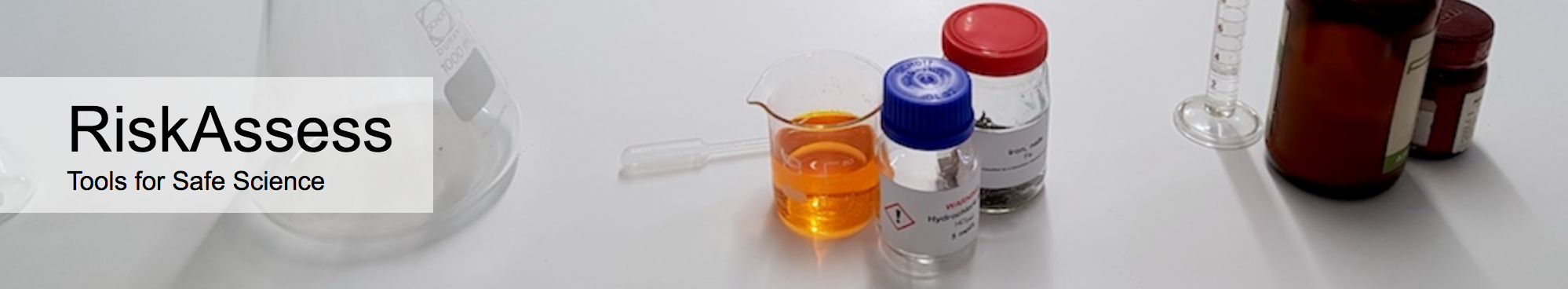 2400 schoolsNSW: 728 (87%)
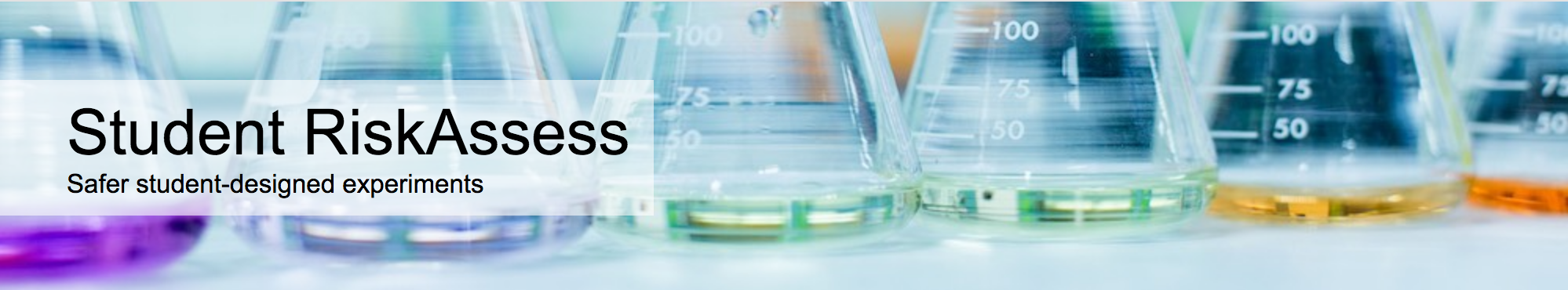 560 schoolsNSW: 124 (14%)
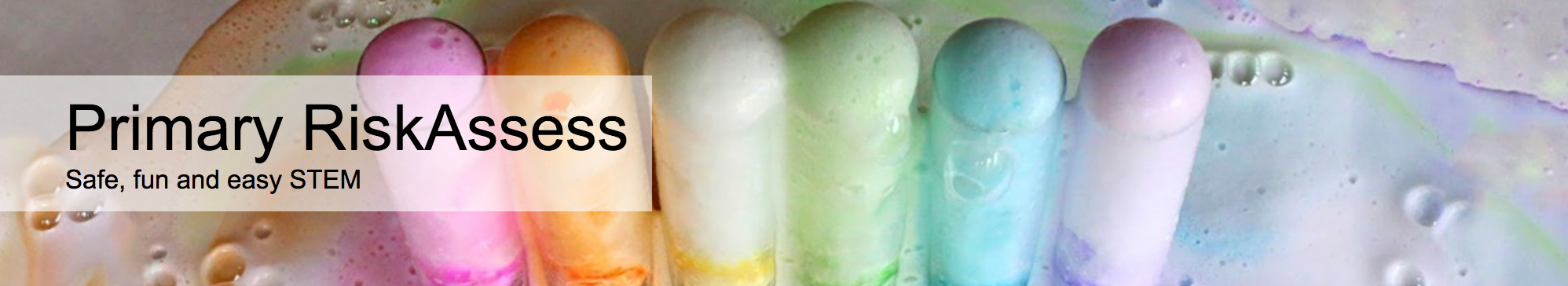 190 schoolsNSW: 182
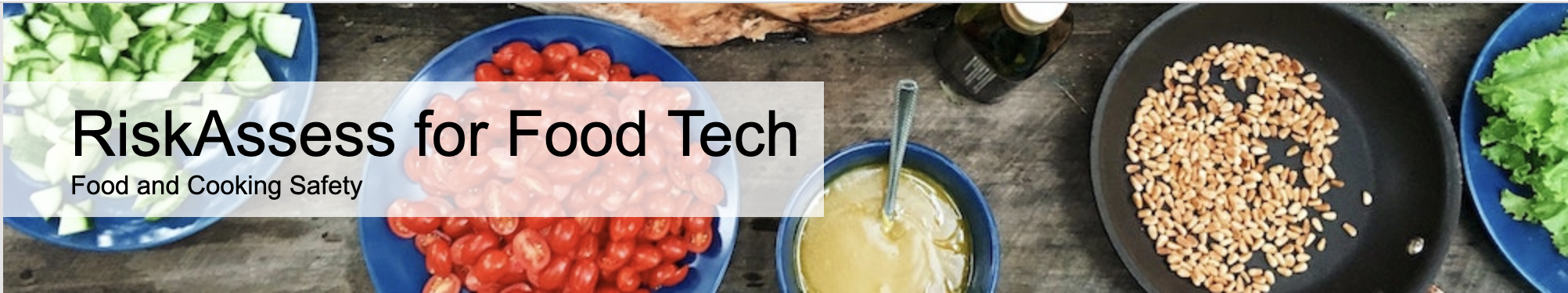 30 schoolsNSW: 12
New Features
Disposal
Most recent advance in RiskAssess
Advice for all 3000 chemicals and solutions
Guide to disposal and waste container details
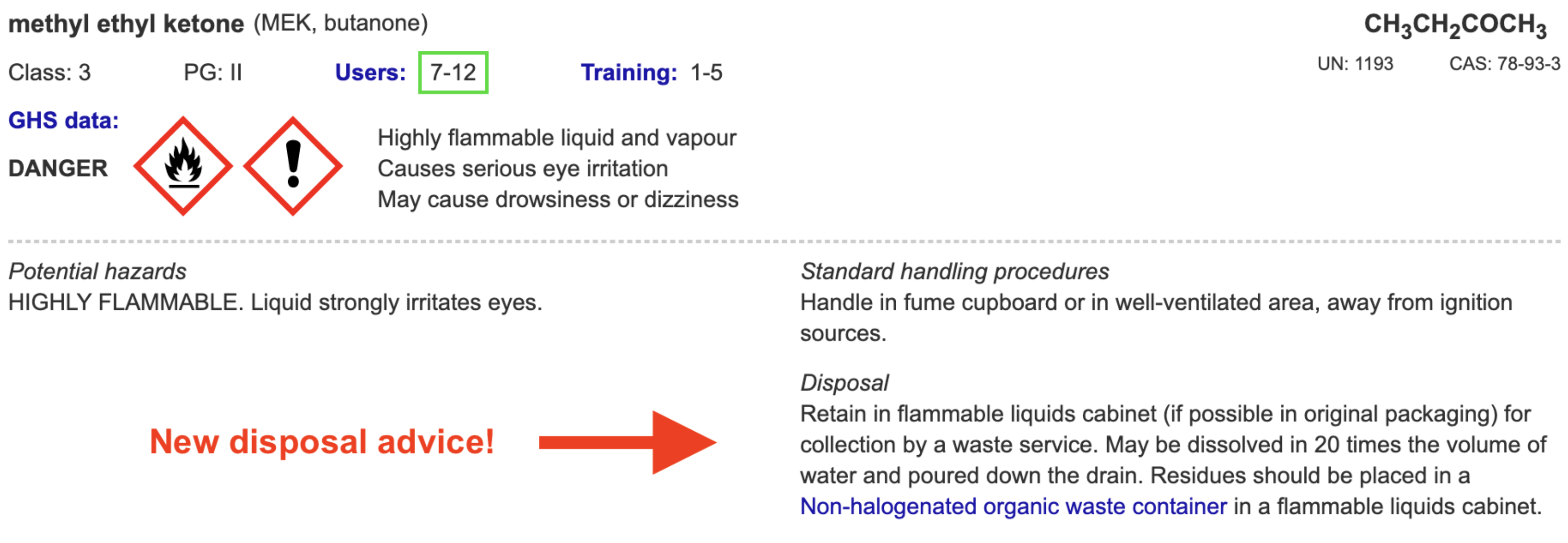 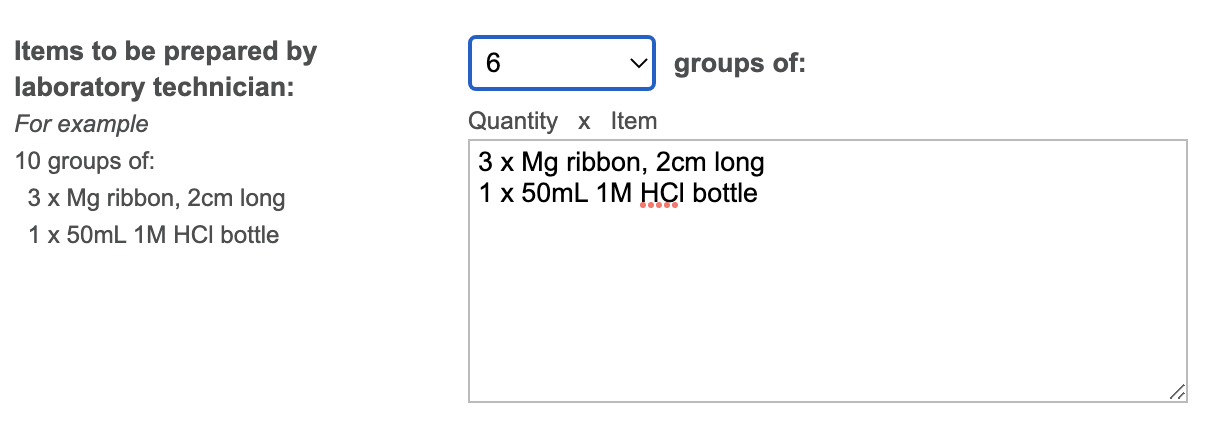 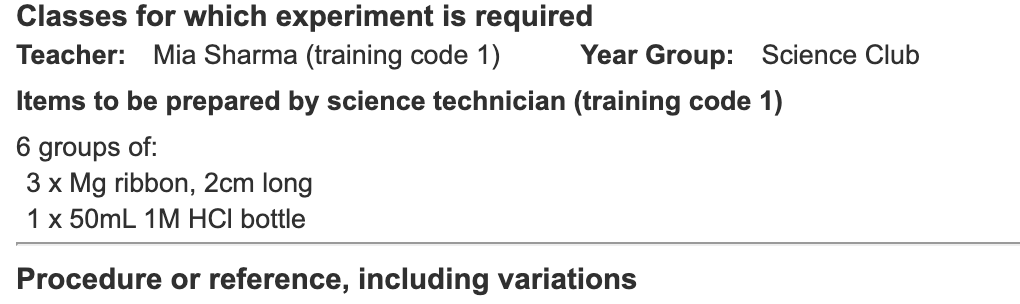 [Speaker Notes: Mandatory setting too in tools!]
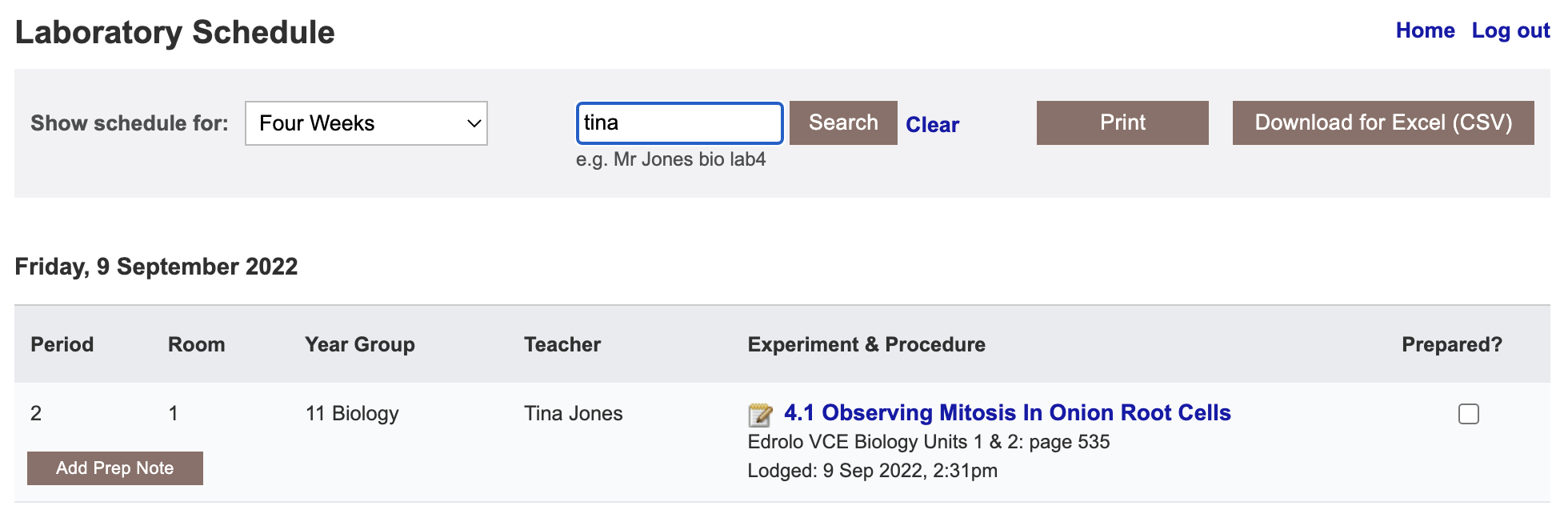 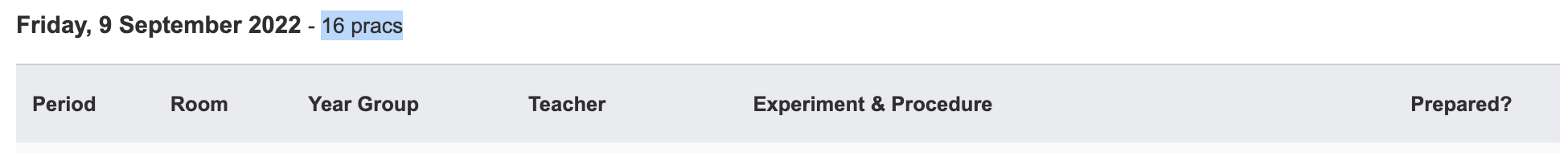 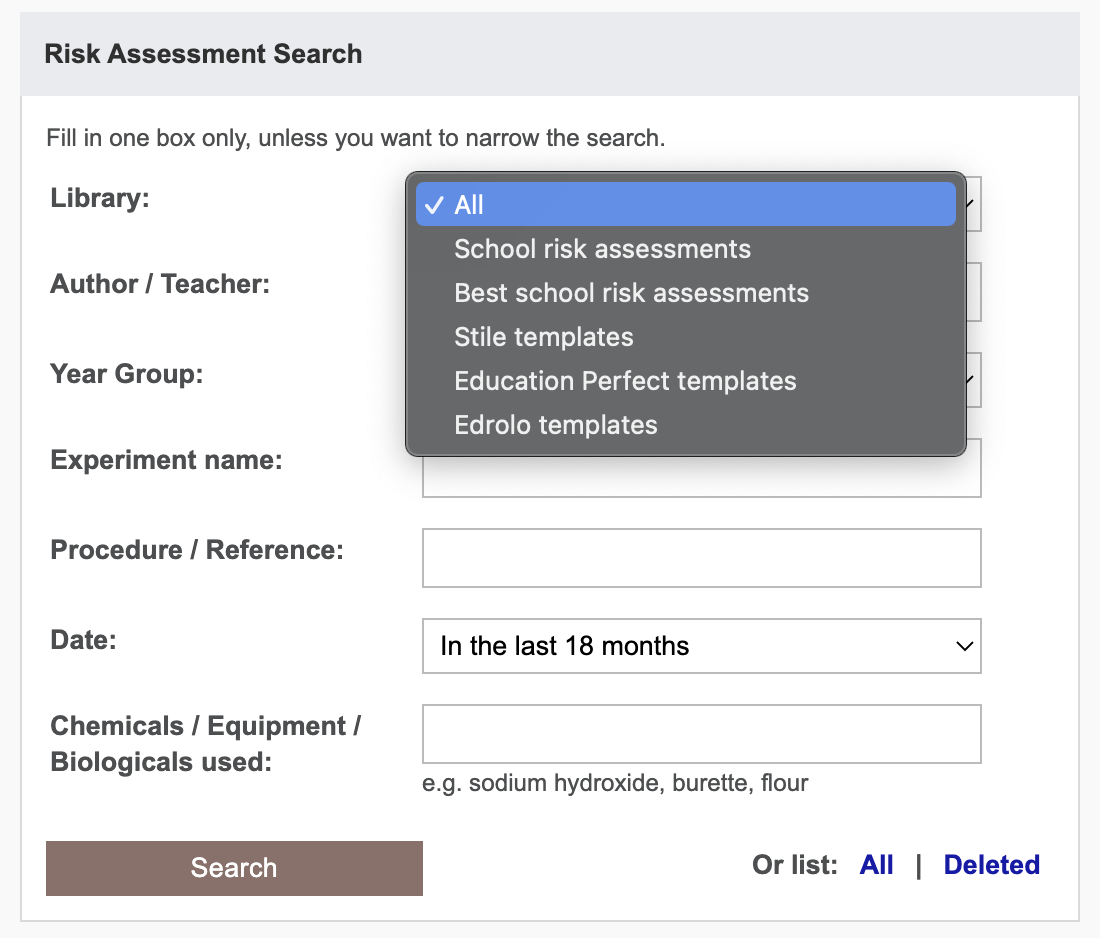 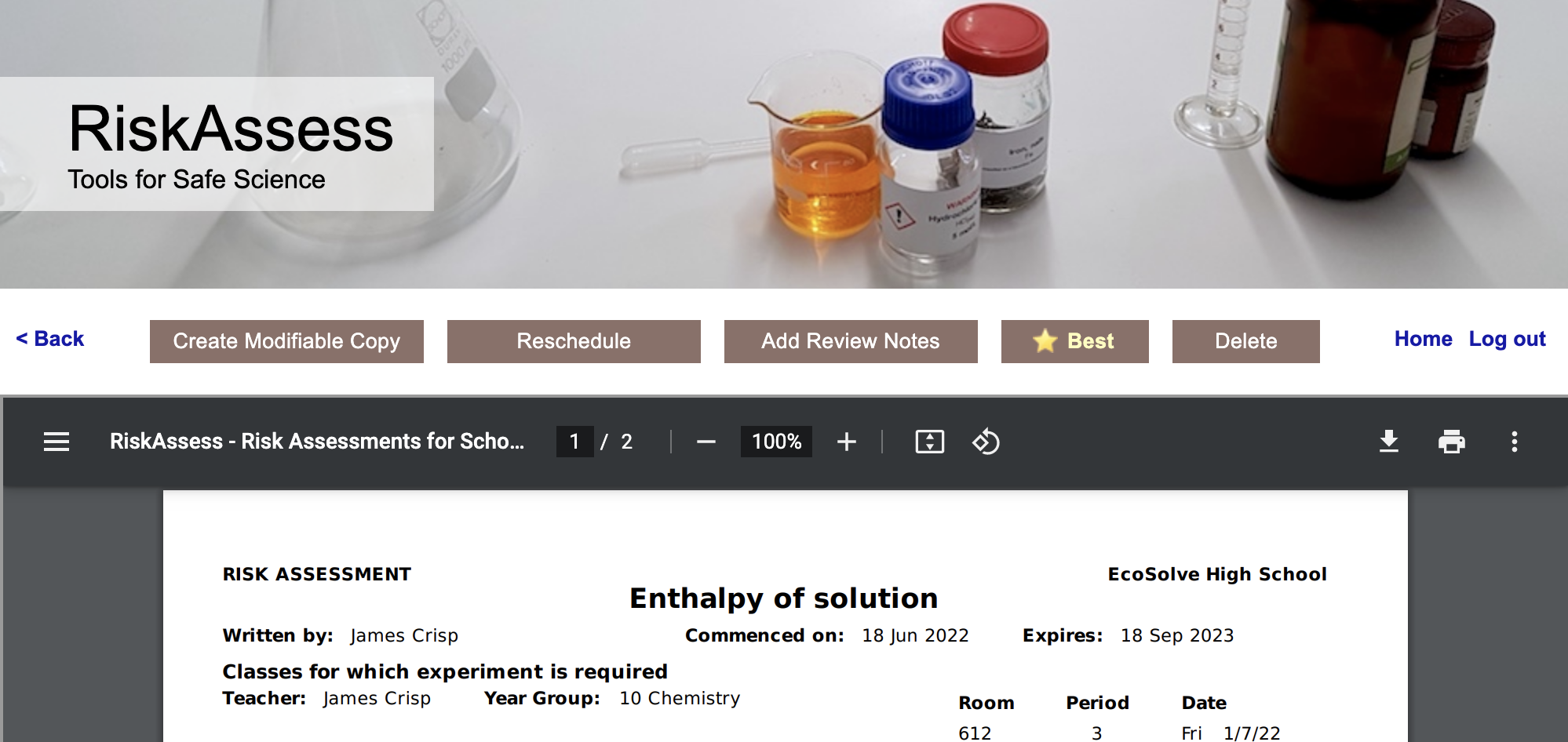 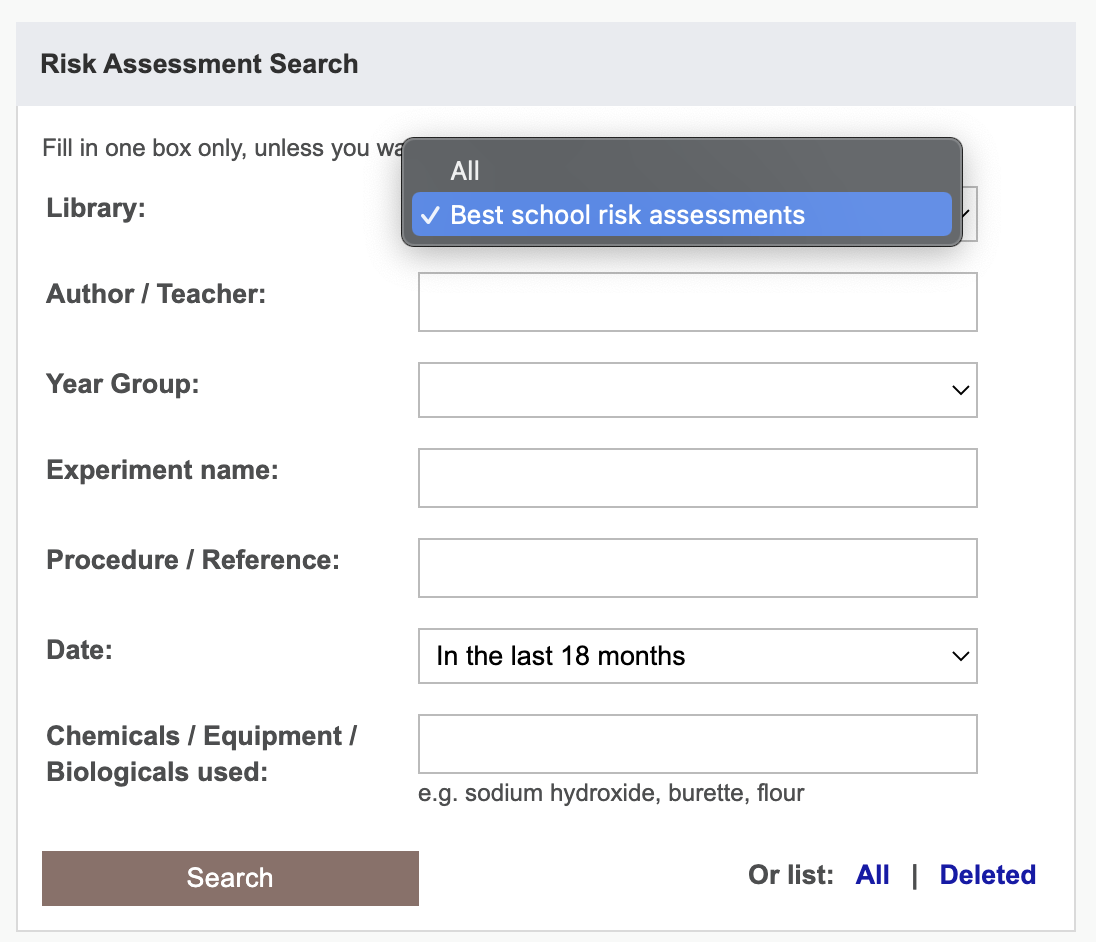 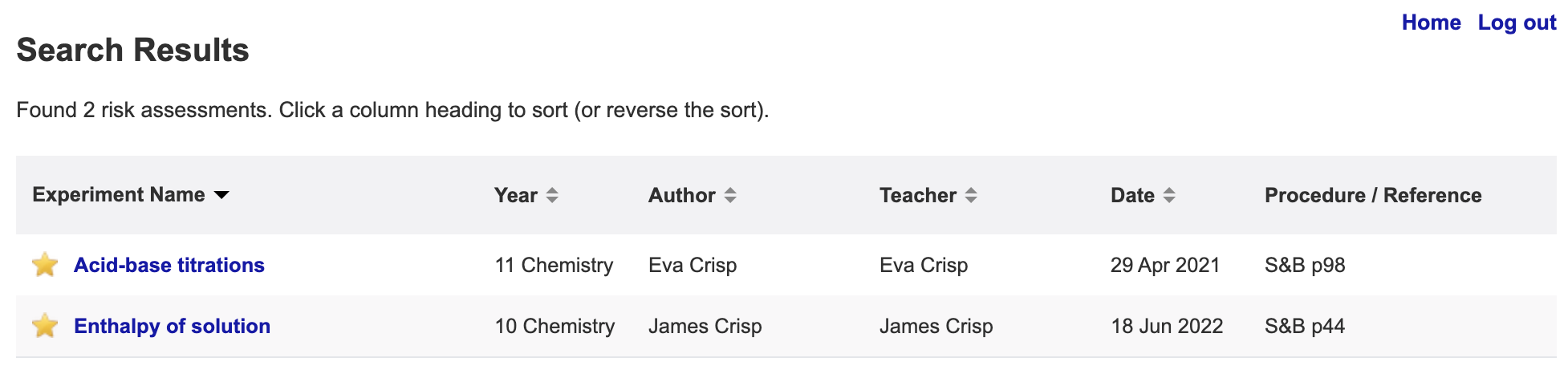 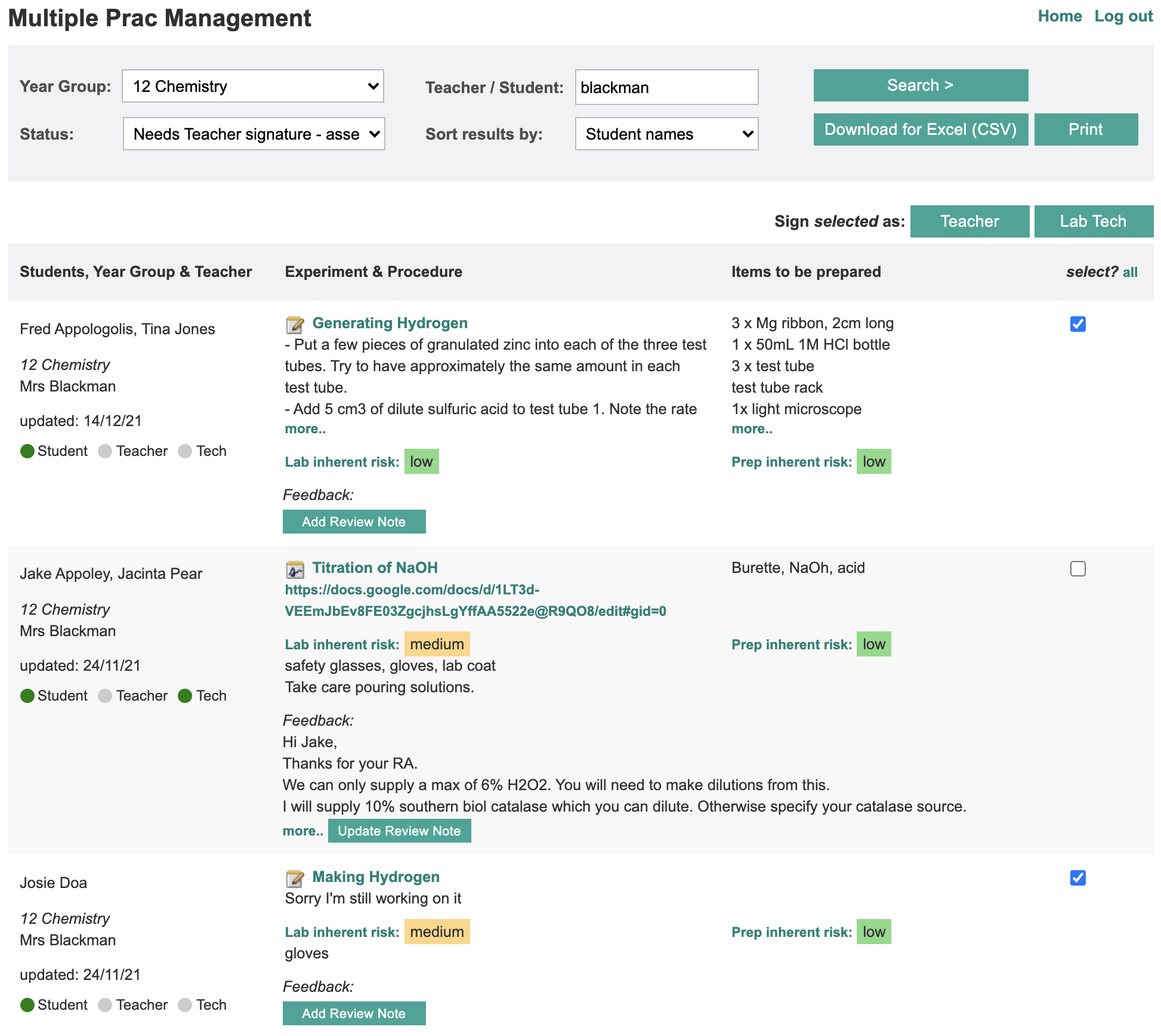 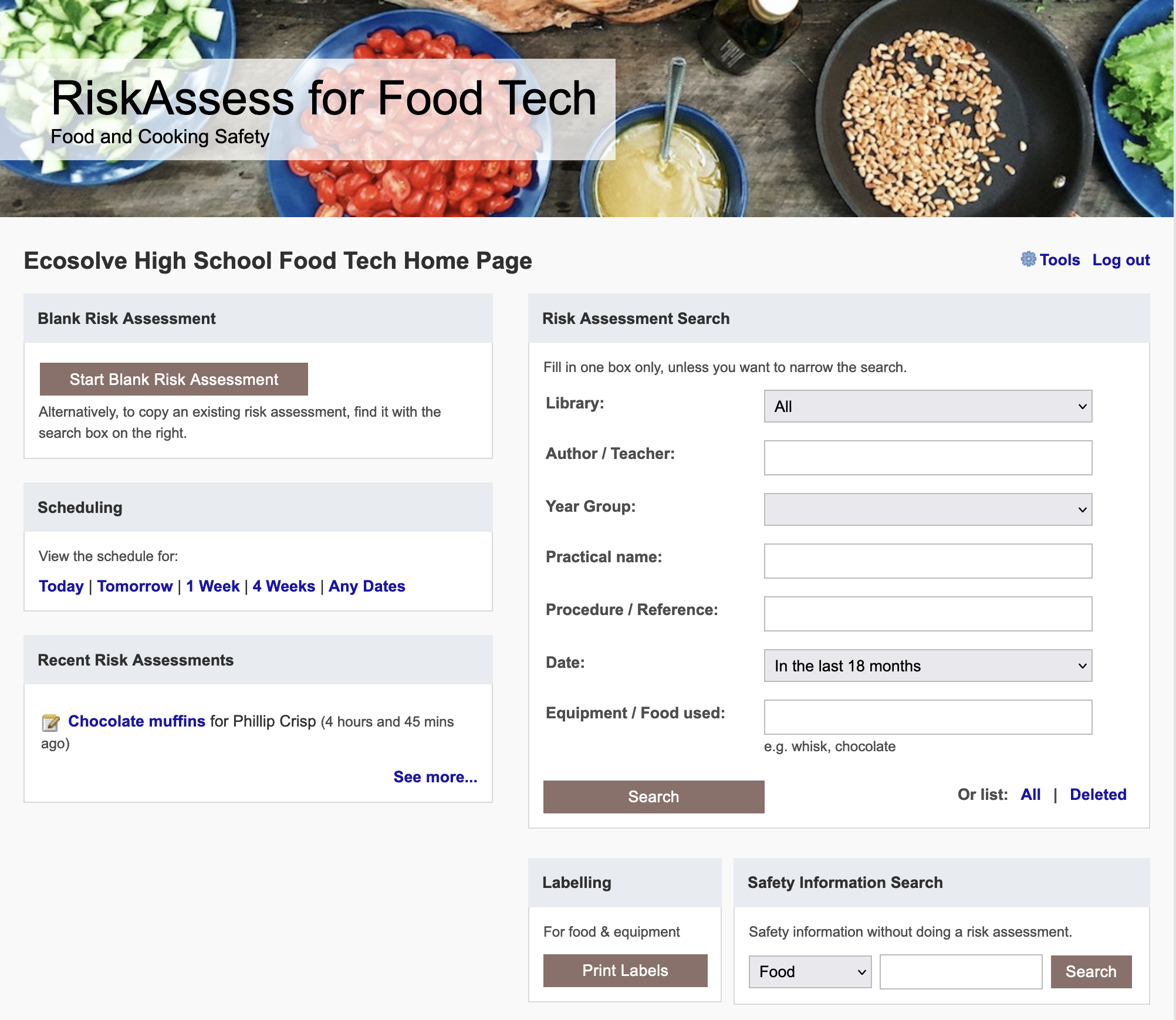 Tips & Tricks
Menu
Shortcuts
icons, hcl, part name, day/month, 
click banner, links, hot links, delete,
Best RAs, search on less, # & sort

Scheduling
Excel/csv, any dates, last week, 
search, no# pracs, prep notes, 
double booking, lodged date

Tools
customise year groups,
stocktaking & usage, invoice,
backup system, defaults

Resources
learning resources, faq, eBook, 
videos, libraries: Stile+EP+Edrolo
Labels
standard & custom labels
multiple chemicals on sheet
mixtures, non-chemicals
free text, biohazard symbol

Operations
reschedule, archive risk 
assessments, annual review, 
tech-only RAs, review notes,
high/extreme: 3 signatures, list

Multiple classes
author update/modifiable copy

Student RiskAssess
view student PINs, not last year
multiple prac management